СОЧИНЕНИЕ ПО КАРТИНЕ
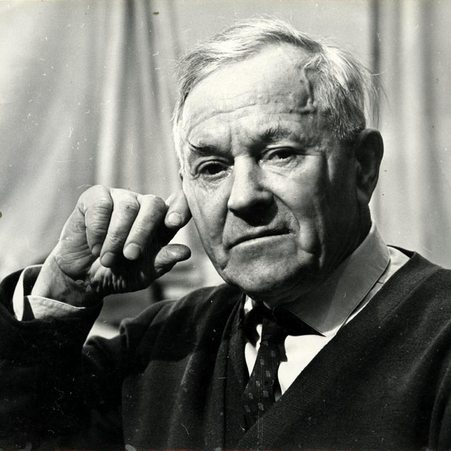 АРКАДИЙ АЛЕКСЕЕВИЧ 
		ПЛАСТОВ
«ПЕРВЫЙ СНЕГ»
4 КЛАСС «ШКОЛА РОССИИ»
УЧИТЕЛЬ НАЧАЛЬНЫХ КЛАССОВ
   	              МИРОНЮКОВА ЕЛЕНА НИКОЛАЕВНА
        	               г. ПЕТРОПАВЛОВСК - КАМЧАТСКИЙ
          МАОУ «СРЕДНЯЯ ОБЩЕОБРАЗОВАТЕЛЬНАЯ ШКОЛА № 36»
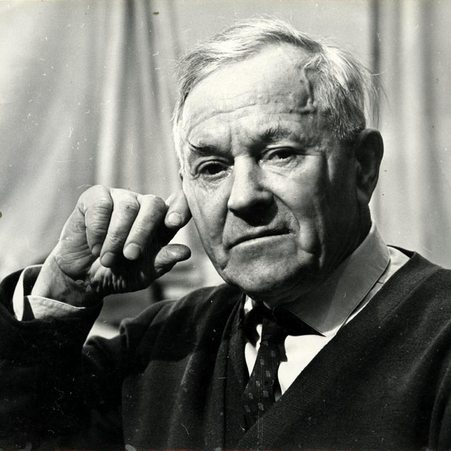 Аркадий Алексеевич Пластов 
	             1893г
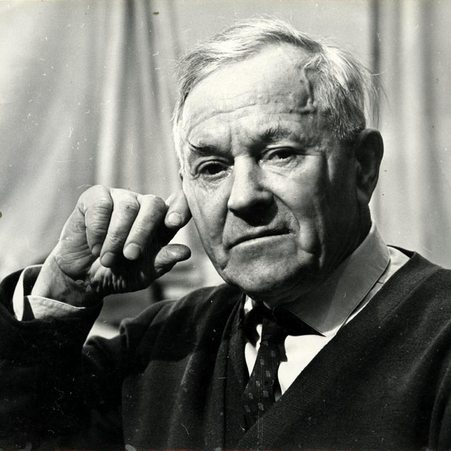 Аркадий Александрович Пластов – известный советский художник. Пластов родился и вырос в селе Прислониха Ульяновской области. Здесь прошло его детство.
Здесь проводил он большую часть своей жизни. Здесь поля, на которых работали его родители. Здесь жили и работали герои его картин. Много произведений посвятил жизни деревенских ребят.
А. А. ПЛАСТОВ  «ПЕРВЫЙ СНЕГ» 1943 г.
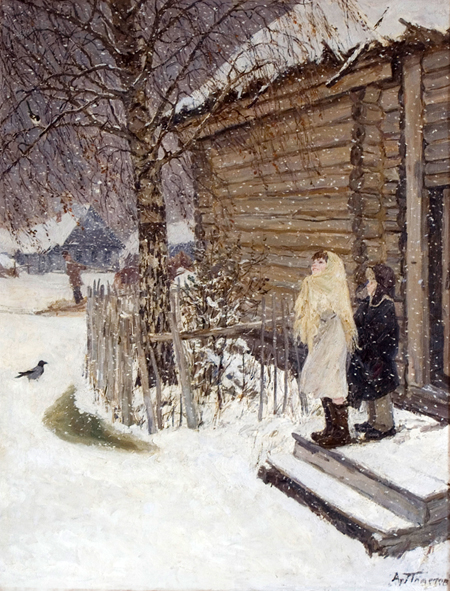 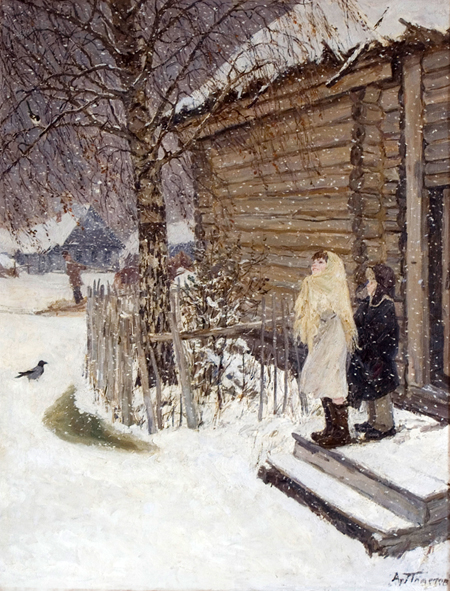 “Первый снег”:
…Зимним холодом пахнулоНа поля и на леса.Ночью буря бушевала,А с рассветом на село,На пруды, на сад пустынныйПервым снегом понесло.
И.А.Бунин
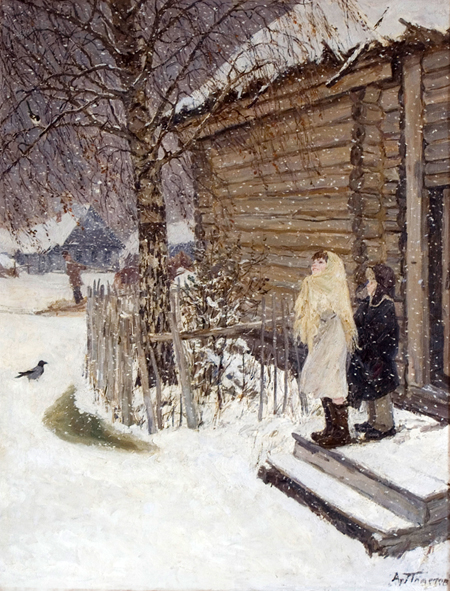 На картине «Первый снег» мы наблюдаем довольно небольшой, но колоритный фрагмент крестьянской жизни. 
	На переднем плане находится порог деревян -
ного дома, рядом с кото -
рым стоит берёза.
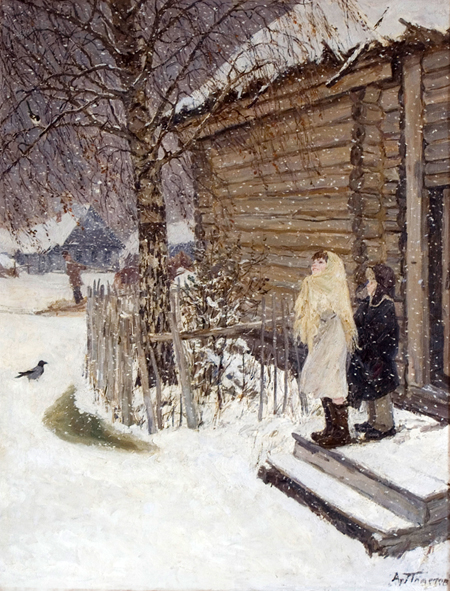 На заднем плане виднеется ещё две избы, благодаря чему сразу становится ясно, что действие происходит в деревне. 
	На улице идёт снег и, судя по большим сугробам, идёт он уже довольно давно. На одном из сугробов приземлилась ворона.
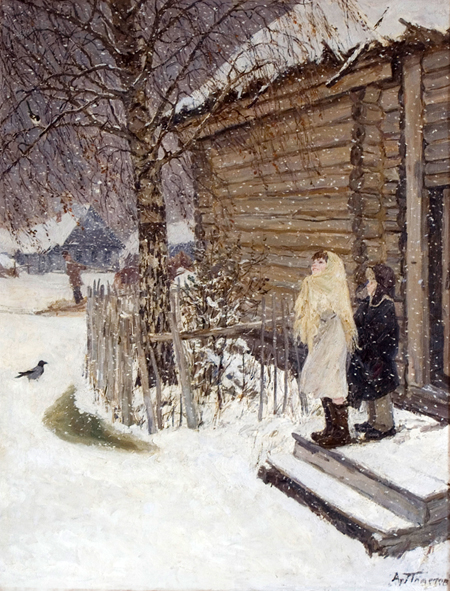 Картины Аркадия Пластова в большинстве случаев демонстрируют нам события, которые проис -
ходят в деревнях с просты -
ми людьми. Пластов изображает то, как значи -
мые события отображаются на жизни обычных людей.
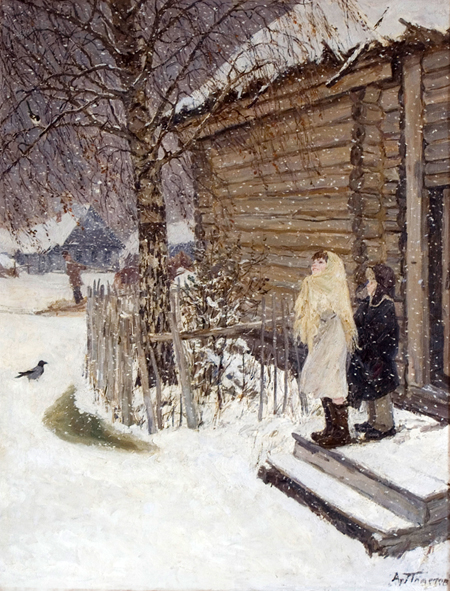 Практически на каж -дой картине Пластова присутствует один или несколько людей. Действующими лицами картин обычно становятся его односельчане или просто знакомые.
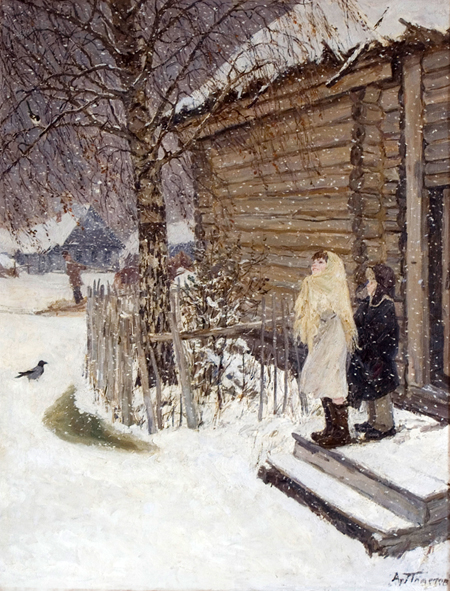 Как и в большинстве картин Пластова, центром картины «Первый снег» являются люди. В данном случае, это двое детей примерно одного возраста: мальчик и девочка, которые, судя по всему, являются братом и сестрой.
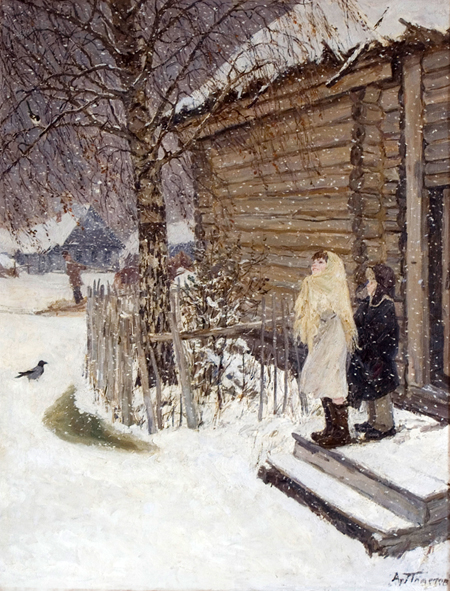 Наверняка они увидали в окно падающий снег и решили выбежать на улицу ради такого события. Небрежно накинутый ярко – жёлтый платок девочки сразу бросается в глаза и свидетельствует о том, что дети очень торопились, когда выбегали на улицу.
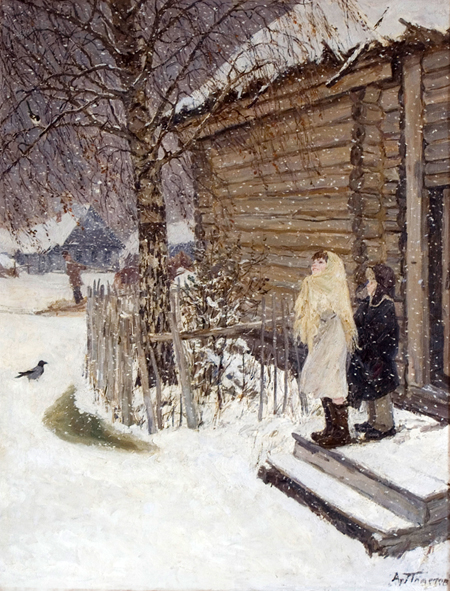 Художник А.А. Пластов нарисовал очень чувствительную картину «Первый снег».
	Дети, которые изображены на холсте, сильно-сильно радуются первому снегу.
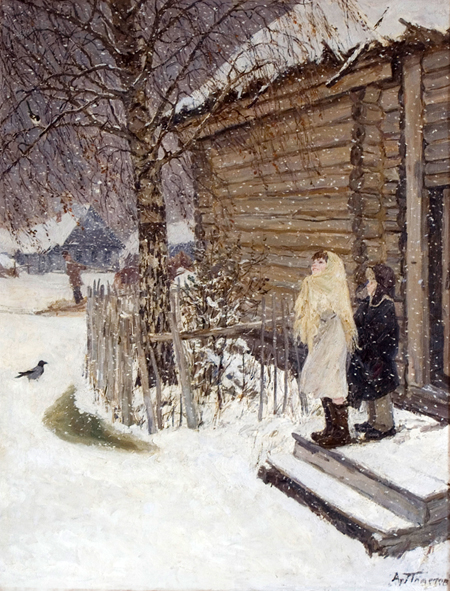 Видно, что они одевались второпях. Девочка лет 9-10 накинула плед и надела большие валенки. Мальчик лет 6-7 успел надеть пальто, шапку и такого же размера валенки. На лицах детей видна улыбка.
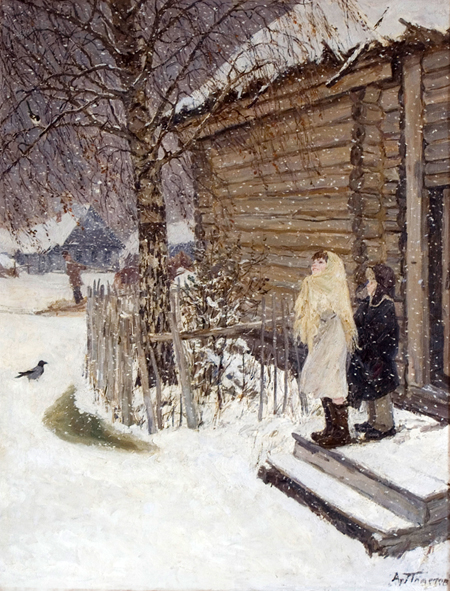 На втором плане стоит береза в палисадни -
ке. Она старая, высокая с раскидистыми ветвями. Кажется, что дерево тоже радуется снегу. Рядом стоит ворона. Кажется, она в замешательстве. Что ей делать со снегом? Клевать его или нет?
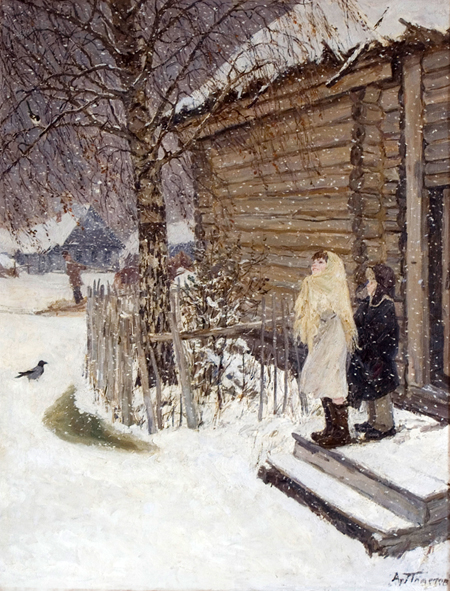 Вся картина высказывает радость к вестнику зимы.
У меня эта картина вызывает радость и восхищение. Мне очень-очень нравится это произведение искусства!
1 ч.
- Как падают пушистые снежинки?- Чем украшены крыши домов?- Чем покрывает снег улицу, крыльцо, деревья?- Как выглядит небо?
2 ч.
- Как выбежали дети на крыльцо? - Как они одеты?- Что выражают лица детей?
3 ч.
- Какое настроение создаёт картина А. А. Пластова?
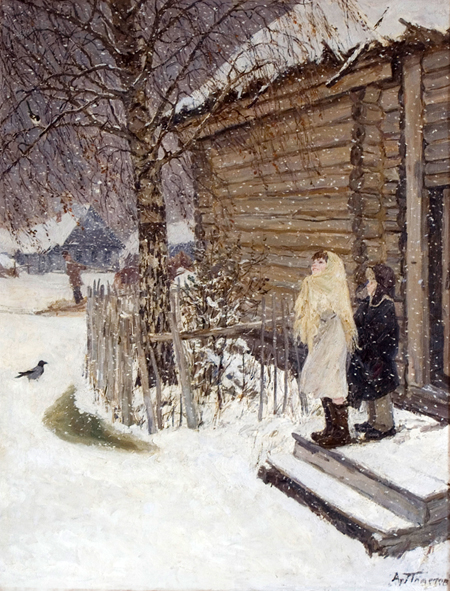 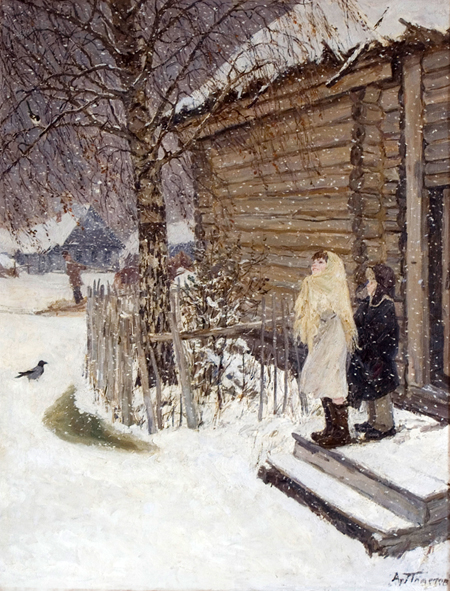